How does the legal framework support and restrict the effectiveness of inspectorates?
The Luxembourg case - small country with huge challenges
SICI - conference
Tirana, 23th november 2016
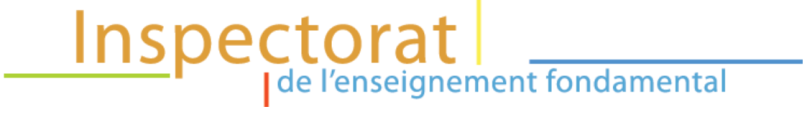 Plan of the presentation
Luxembourg, not only banks
 An overview of the education system
 The framework : constitution and law
 The actors : The Inspectorate
 The reform … work in progress
 Support, restrictions 
 The challenge … a chance for Luxembourg
 Questions
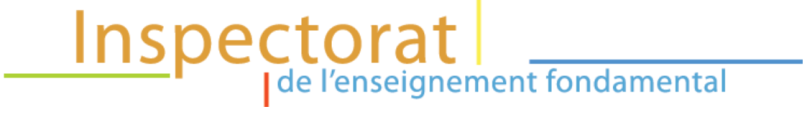 Luxembourg, not only banks
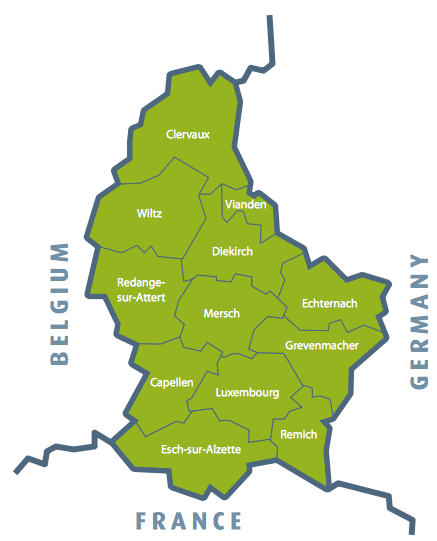 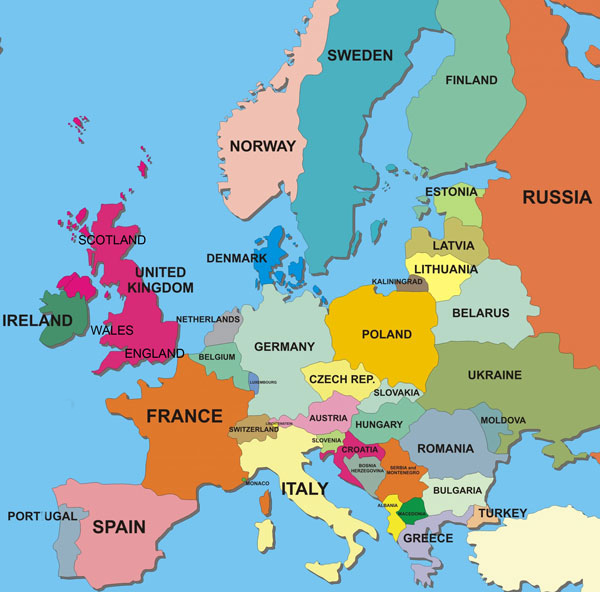 highly centralized administration
550.000 inhabitants
45 % foreigners
2.586 km2
logistics, research and innovation, digital economy, financial center, media and space
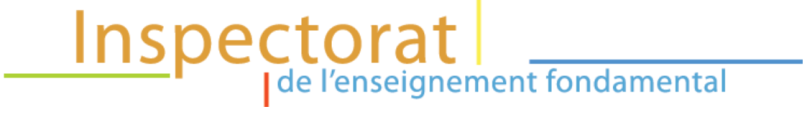 An overview of the education system
Highly centralized education- Primary education (national and local level)-  Secondary education (national level)-  Higher education (national and private level)
Compulsory education (12 years - 4 to 16)
154 fundamental (primary) schools
36 secondary schools
A plurilingual country
Luxembourgish – national language 
French – legislative language
German, Luxembourgish and French – administrative et judiciary languages
Portuguese and English – spoken mainly by foreigners – growing in importance
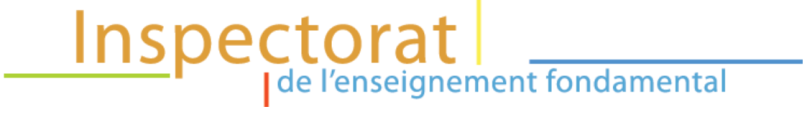 An overview of the education system
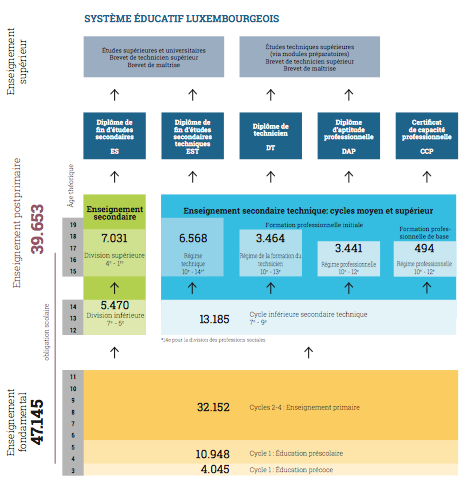 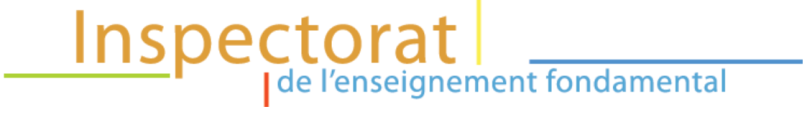 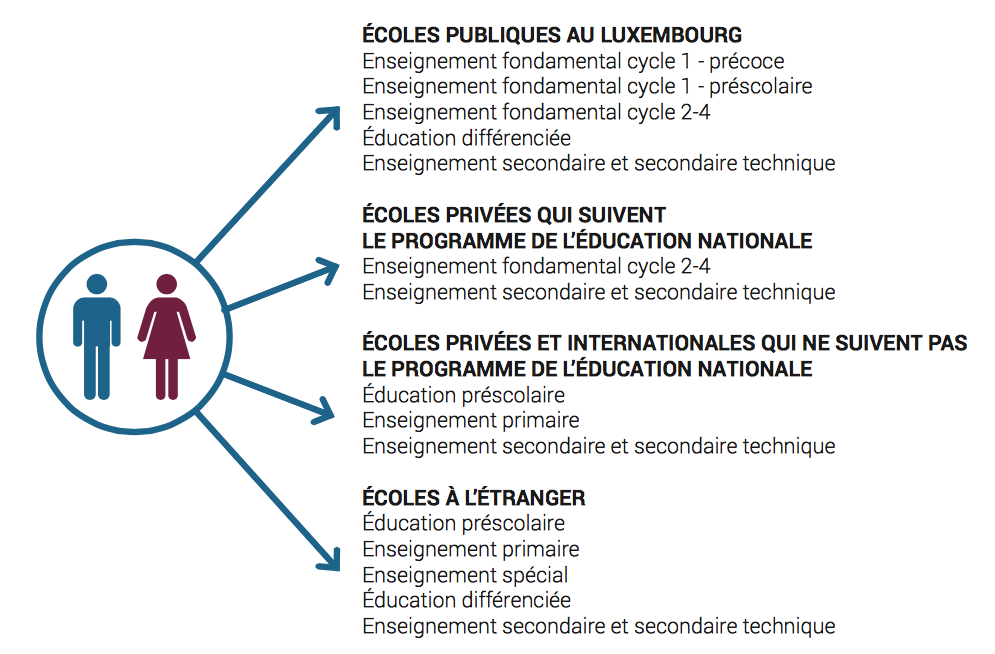 surveyed by inspection
The legal framework
constitutiona. compulsory education (4 to 16 years);b. surveillance of the education system
lawa. organization of the schools (teaching)b. human ressourcesc. services, coaching and steering (SCRIPT)
executive text
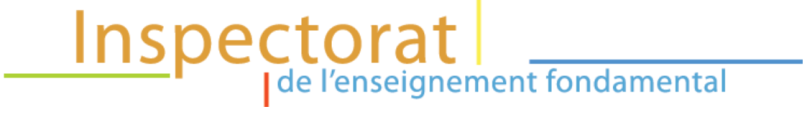 The Inspectorate
first inspectorate in 1769 under the reign of Maria-Theresa (Austrian Empire)
organized by local education areas20 inspection areas
23 inspectorsa. 20 area inspectorsb. 1 inspector in charge of the luxembourgish teachers in a European Schoolc. 2 « special mission »-inspectors
peculiarity : double role of the inspectoratea. school inspection (only for primary school level)b. hierarchical chief of the teacher in a given areac. responsible for the administration of the aread. president of the Inclusion Commission (special needs)
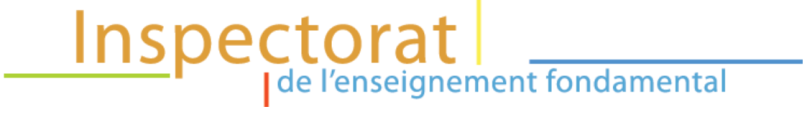 School President
School Committee
Teachers
Secondary School Director
Deputy Director
Management staff
Teachers
Fundamental School inspector  (5-10schools)
Cycle Coordinators (4)
Ministry of Education, Children and Youth
The Inspectorate
No hierarchical authority but coordination role
Support and restriction
Supporta. hierarchical powerb. pedagogical autonomy (at area level)
Restrictiona. interference by several law textsb. bicephal situation (director and inspector)c. hierarchical power limited by several exceptionsd. no national criteria for local inspectionse. no financial autonomy (responsability vs. budget)f. collaboration with the municipality depends on goodwill of the mayor
The reform … work in progress
new paradigm (governance model ?)
separation of the roles and the responsibilities;
increase of the responsibility of the schools
new organisation of decision taking
abolition of the actual inspection system
creation of a national observatory for school quality
reports to the attention of the minister AND parliament
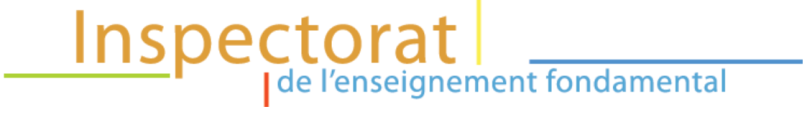 NEW
The regional directorate
administration of the schools in a given region
 management and surveillance of the HR
 steering of the pedagogical actions of the schools
 oversees the school development plans
president of the Commission for special needs
NEW
The national observatory
Missions
	evaluation at different levels of the education system (primary and secondary schools)
	national report (ministry and parliament)

Special missions given by the minister
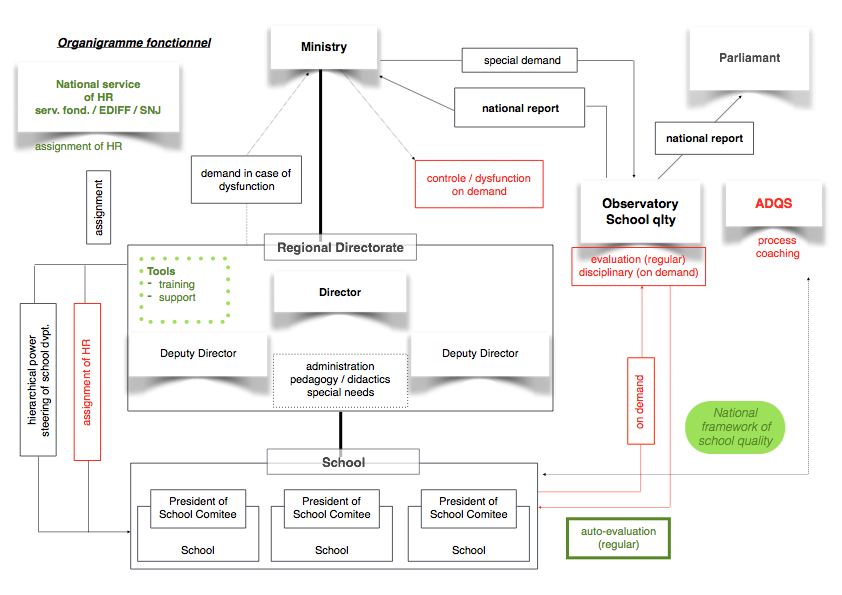 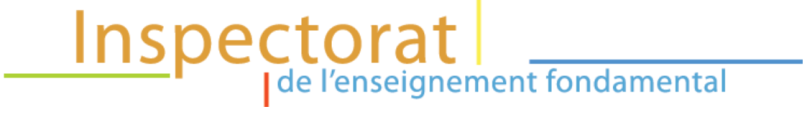 Support, restrictions
supportsa. abolition of the two-role-modelb. increasing of the responsibility of the schools
restrictionsa. need of clarification of the responsibilitiesb. no accountability of the schoolsc. no power given to the school-presidentd. need of clarification for all decision takerse. no budget in accordance to the responsibilityf. no real governance model
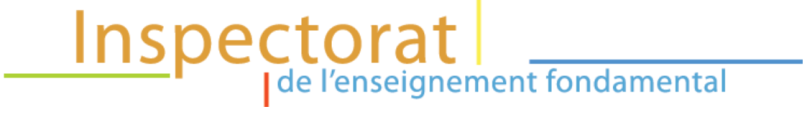 The challenge … 
… a chance for Luxembourg
elaboration of a national framework for school quality
revisit the school development plan (PDS) to support schools in improving their quality
elaborate an organizational culture of accountability
make available to teachers and clearly communicate the
necessary tools and data to assess school performance
make visible, accessible et useful the performance results in national tests (ministry, school, class, student) concerned 
accompany teachers in reading, interpreting and using student performance data.
transition from a half- to a full autonomy of the schools
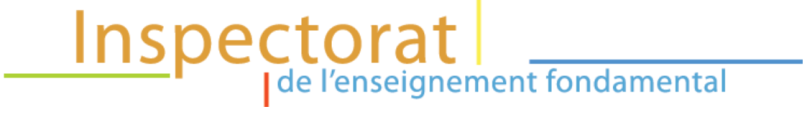 Questions …
… thank you for your attention
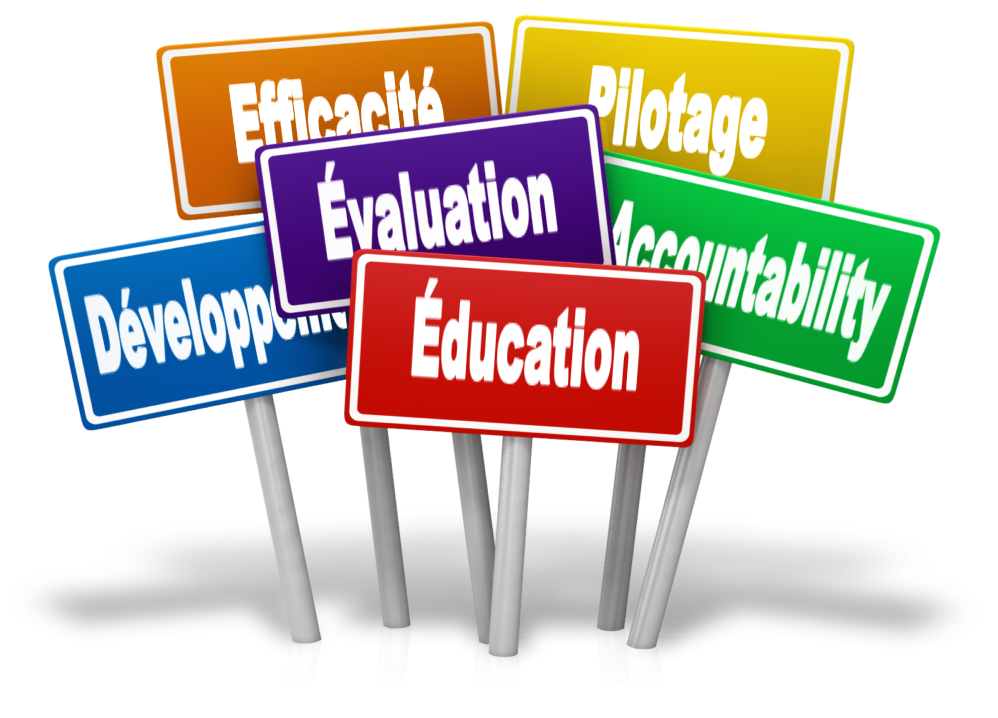 Contact:
SICI - Luxembourg: 
Joa Baum (joa.baum@inspectorat-men.lu)
Inspector, 8th Local Education Area, 
City of Esch-sur-Alzette, Luxembourg
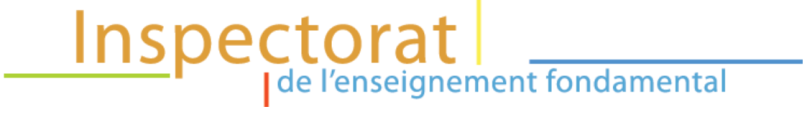